Networking it’s a superpower
Kesha Kent, BA, MAOL
MrsKeshSpeaks
Introductions
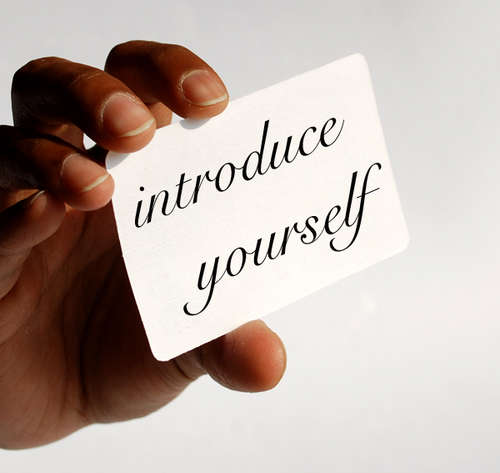 Who are you?
This Photo by Unknown Author is licensed under CC BY-SA
30
 Second Elevator Pitch
Cheat Codes
Name
Current Status /Talk about your skills
Talk about your passion-what’s your why?
Tell them why YOU!!!
Ask for it!!
Try it
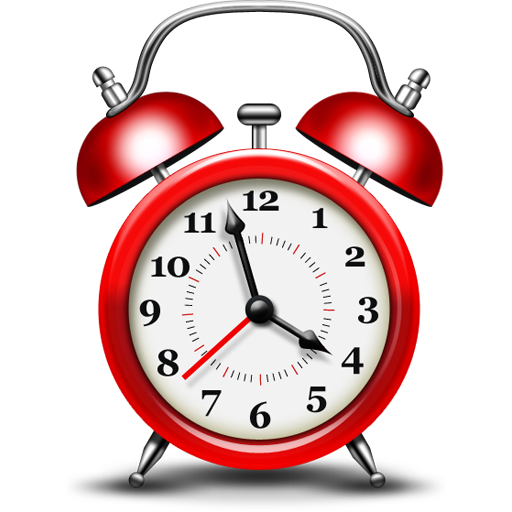 Speed Networking
When was the last time you amazed yourself?
Where do you see yourself in five years, making an impact in the world? Why? 10 years?
Places to Network
Venture Cafe

Clubs

Grocery Store

Elevator
Networking is a SUPERPOWER
Follow up

Request a meeting

Connect on LinkedIn

Keep it PROFESSIONAL
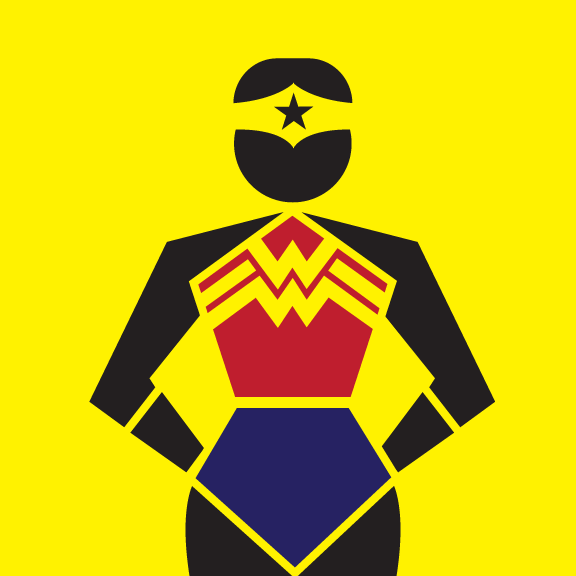 Kesha Kent, BA, MAOL